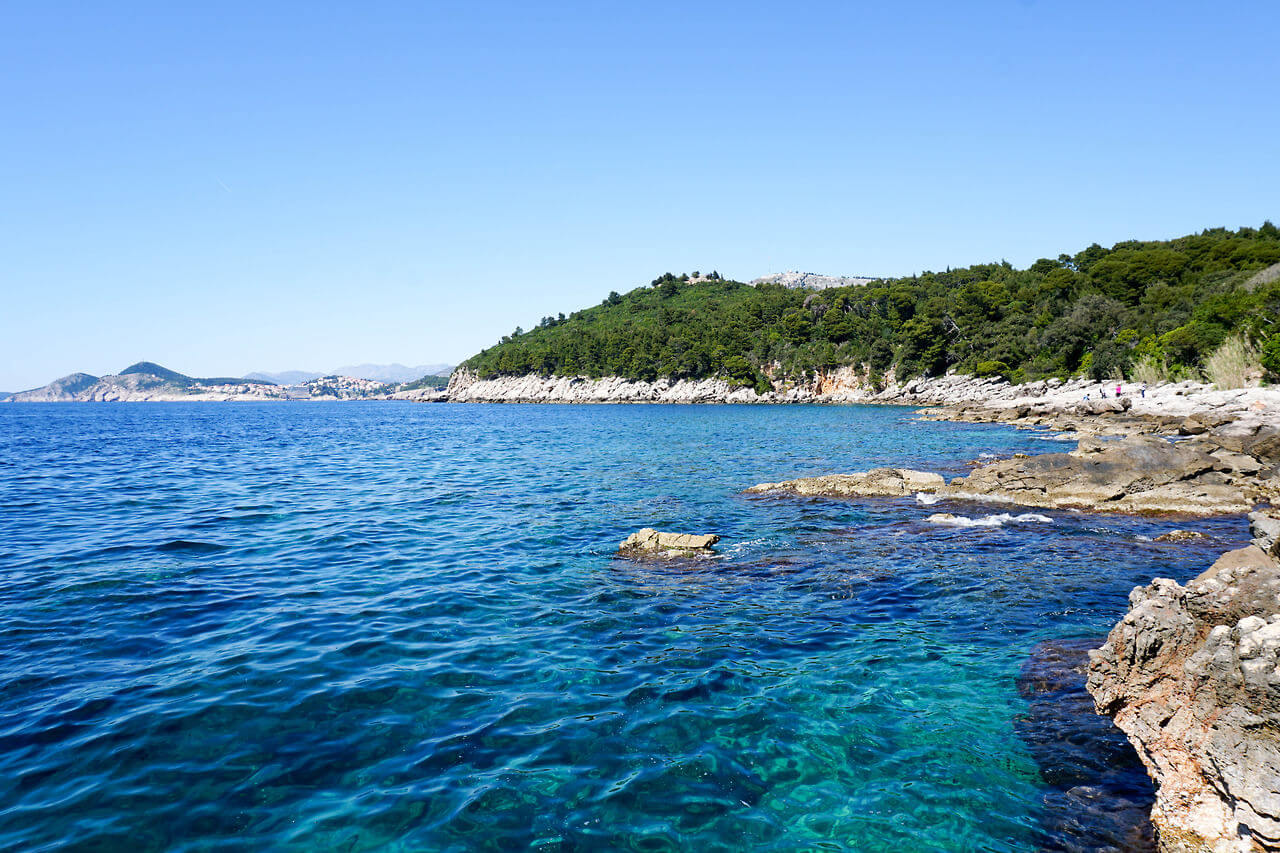 旅行日记
文艺画册旅行PPT
点击此处添加文本信息，具体长短可根据实际需要填写，也可直接将文本复制于此，具体文字大小颜色均可调整。点击此处添加文本信息，具体长短可根据实际需要填写，也可直接将文本复制于此，具体文字大小颜色均可调整。
CONTENTS
https://www.PPT818.com/
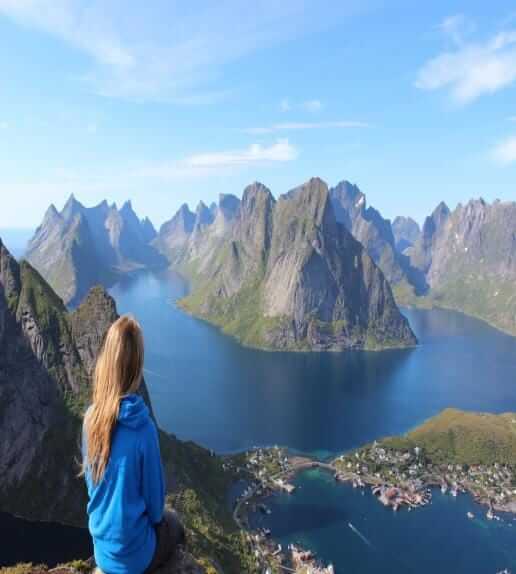 01
点击此处添加标题
点击此处添加文本信息，具体长短可根据实际需要填写，也可直接将文本复制于此，具体文字大小颜色均可调整。
MAGAZINE
Lorem Ipsum is simply dummy text of the printing and typesetting industry
Lorem Ipsum is simply dummy text of the printing and typesetting industry
Lorem Ipsum is simply dummy text of the printing and typesetting industry
Lorem Ipsum is simply dummy text of the printing and typesetting industry
Lorem Ipsum is simply dummy text of the printing and typesetting industry
Lorem Ipsum is simply dummy text of the printing and typesetting industry
Lorem Ipsum is simply dummy text of the printing and typesetting industry
Lorem Ipsum is simply dummy text of the printing and typesetting industry
3
MAGAZINE
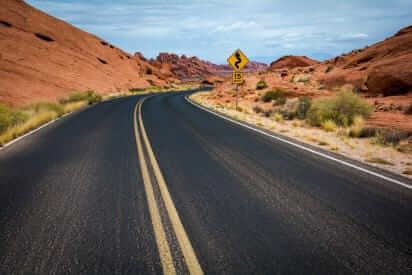 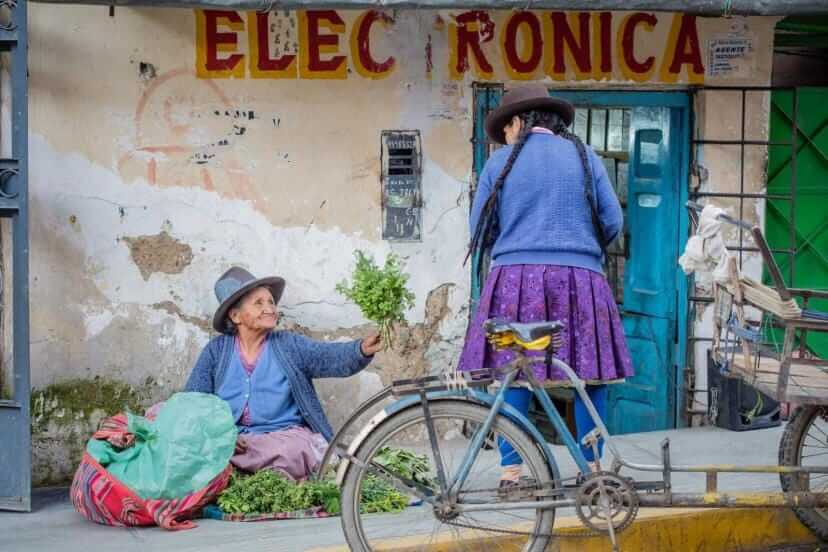 STYLE
点击此处添加文本信息，具体长短可根据实际需要填写，也可直接将文本复制于此，具体文字大小颜色均可调整。
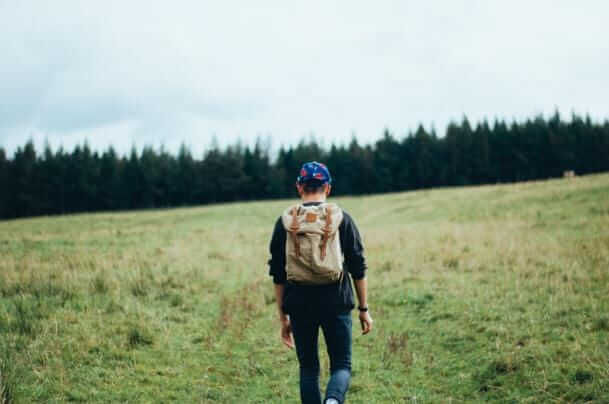 MAGAZINE
Picture A
Lorem ipsum dolor sit amet, consectetuer adipiscing elit, sed diam nonummy nibh.
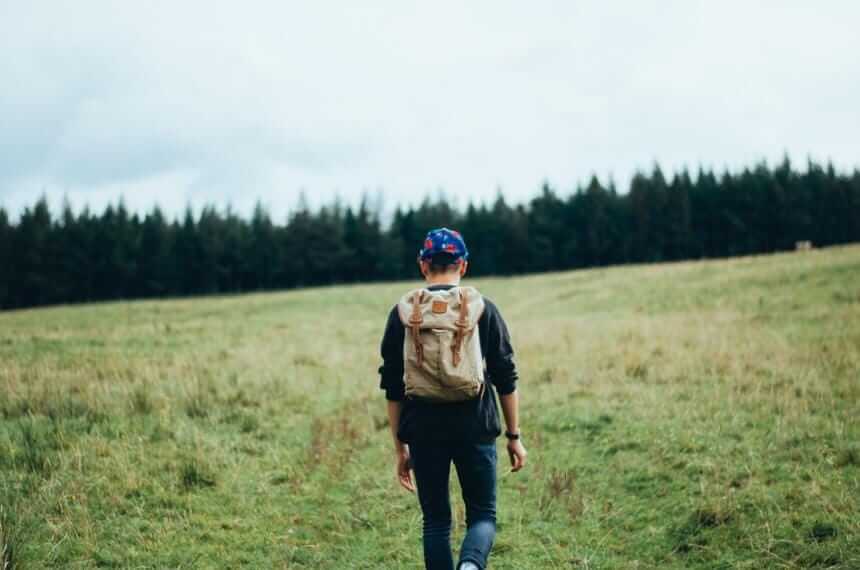 Why 
Choose
Vinsco?
点击此处添加文本信息，具体长短可根据实际需要填写，也可直接将文本复制于此，具体文字大小颜色均可调整。
点击此处添加文本信息，具体长短可根据实际需要填写，也可直接将文本复制于此，具体文字大小颜色均可调整。
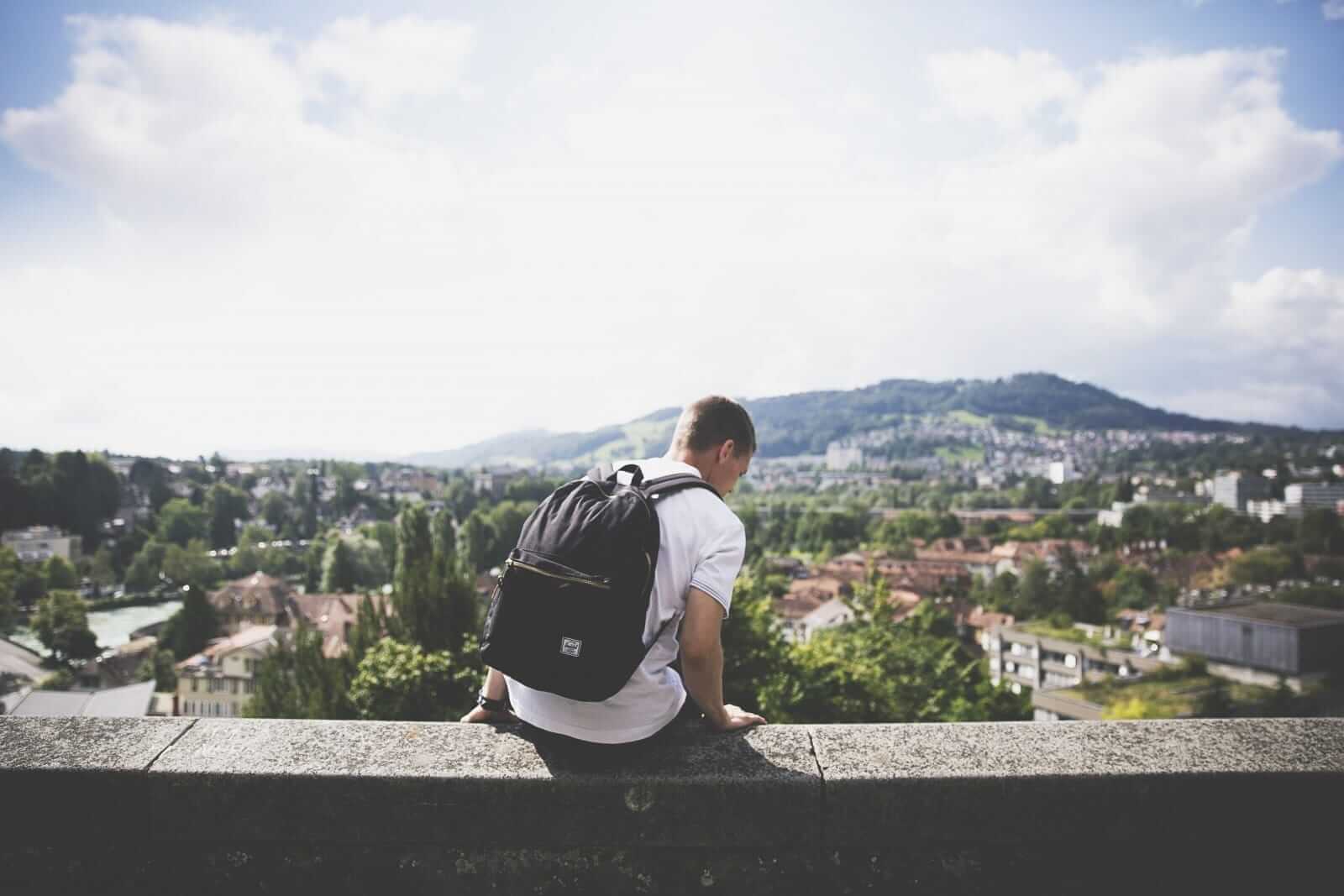 MAGAZINE
STYLE
Omah
添加标题内容
This is awesome title
Far far away, behind the word mountains, far from the countries Vokalia and Consonantia, there live the blind texts. Separated they live in Bookmarksgrove right at the coast of the Semantics, a large language ocean.
CONTENTS
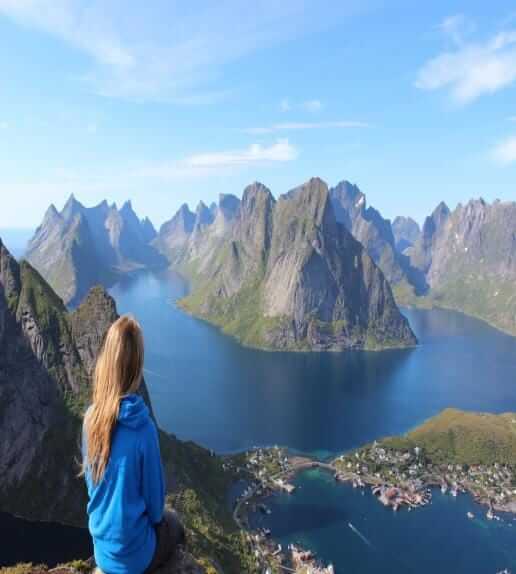 02
点击此处添加标题
点击此处添加文本信息，具体长短可根据实际需要填写，也可直接将文本复制于此，具体文字大小颜色均可调整。
MAGAZINE
BEST LEADER
awesome title
Far far away, behind the word mountains, far from the countries Vokalia and Consonantia, there live the blind texts.
This is awesome title
行业PPT模板http://www.1ppt.com/hangye/
添加标题内容
This is awesome title
Far far away, behind the word mountains, far from the countries Vokalia and Consonantia, there live the blind texts.
signature
添加标题内容
Far far away, behind the word mountains, far from the countries Vokalia and Consonantia, there live the blind texts. Separated they live in Bookmarksgrove right at the coast of the Semantics, a large language ocean.
数据分析
Far far away, behind the word mountains, far from the countries Vokalia and Consonantia, there live the blind texts.
LOREM IPSUM
SIT, EISMOD ELIT
RADIPISICING ELIT, 
TEMPOR  DOLORE DOLO
ET DOLORE  ALIQUA. DOLORE
AMET, CONSECTET RADIPISICING
SED EISMOD TEMPOR INCIDI NTUT
MAGAZINE
STYLE
点击此处添加文本信息，具体长短可根据实际需要填写，也可直接将文本复制于此，具体文字大小颜色均可调整。
点击此处添加文本信息，具体长短可根据实际需要填写，也可直接将文本复制于此，具体文字大小颜色均可调整。
LOREM IPSUM DOLOR
Picture B
Lorem ipsum dolor sit amet, consectetuer adipiscing elit, sed diam nonummy nibh.
点击添加此处标题
点击此处添加文本信息，具体长短可根据实际需要填写，也可直接将文本复制于此，具体文字大小颜色均可调整。

点击此处添加文本信息，具体长短可根据实际需要填写，也可直接将文本复制于此，具体文字大小颜色均可调整。
欧美旅游之旅
Lorem Ipsum is simply dummy text of the printing and typesetting industry. Lorem Ipsum has been the industry's standard dummy text ever since the 1500s, when an unknown printer took a galley of type and scrambled it to make a type specimen book. It has survived not only five centuries, but also the leap into electronic typesetting, remaining essentially unchanged. It was popularised in the 1960s with the release of Letraset sheets containing Lorem has survived not only five centuries, but also the leap into electronic typesetting. Lorem Ipsum is simply dummy text of the printing and typesetting industry. Lorem Ipsum has been the industry's standard dummy text ever since the 1500s, when an unknown printer took a galley of type and scrambled it to make a type specimen book. It has survived not only five centuries, but also the leap into electronic typesetting, remaining essentially unchanged. It was popularised in the 1960s with the release of Letraset sheets containing Lorem has survived not only five centuries, but also the leap into electronic typesetting.
15
[Speaker Notes: https://www.ypppt.com/]
CONTENTS
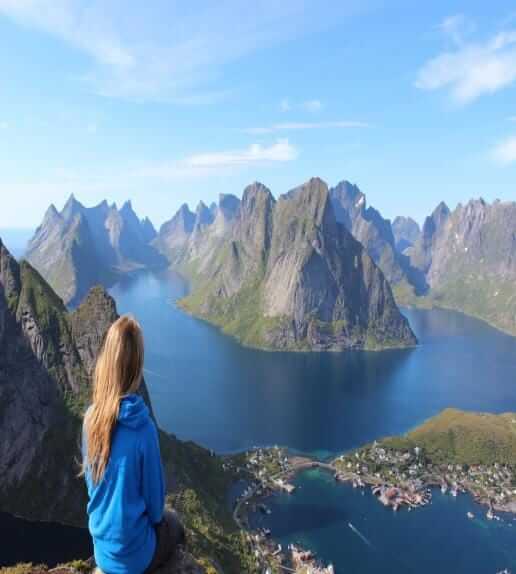 03
点击此处添加标题
点击此处添加文本信息，具体长短可根据实际需要填写，也可直接将文本复制于此，具体文字大小颜色均可调整。
MAGAZINE
Title text demo
Title text demo
Title text demo
Read more >
Read more >
Read more >
Lorem Ipsum is simply dummy typesetting industry. Lorem Ipsum has been the industry's standard dummy text unknown printer took a galley of type specimen book. It has survived not only five centuries, but also
Lorem Ipsum is simply dummy typesetting industry. Lorem Ipsum has been the industry's standard dummy text unknown printer took a galley of type specimen book. It has survived not only five centuries, but also
Lorem Ipsum is simply dummy typesetting industry. Lorem Ipsum has been the industry's standard dummy text unknown printer took a galley of type specimen book. It has survived not only five centuries, but also
17
Read more >
Read more >
Read more >
demo slide
欧美旅游之旅
18
欧美旅游之旅
Lorem Ipsum is simply dummy text of the printing and typesetting industry. Lorem Ipsum has been the industry's standard dummy text ever since the 1500s, when an unknown printer took a galley of type and scrambled it to make a type specimen book. It has survived not only five centuries, but also the leap into electronic typesetting, remaining essentially unchanged. It was popularised in the 1960s with the release of Letraset sheets containing Lorem has survived not only five centuries, but also the leap into electronic typesetting. Lorem Ipsum is simply dummy text of the printing and typesetting industry. Lorem Ipsum has been the industry's standard dummy text ever since the 1500s, when an unknown printer took a galley of type and scrambled it to make a type specimen book. It has survived not only five centuries, but also the leap into electronic typesetting, remaining essentially unchanged. It was popularised in the 1960s with the release of Letraset sheets containing Lorem has survived not only five centuries, but also the leap into electronic typesetting.
19
CONTENTS
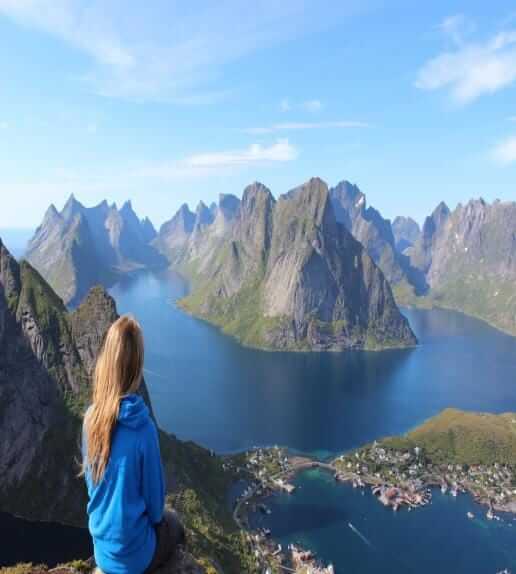 04
点击此处添加标题
点击此处添加文本信息，具体长短可根据实际需要填写，也可直接将文本复制于此，具体文字大小颜色均可调整。
MAGAZINE
欧美旅游之旅
欧美旅游之旅
Lorem Ipsum is simply industry. Lorem Ipsum has been the industry's standard dummy text book. It has survived not only five centuries, but also Lorem Ipsum is simply dummy text of Lorem Ipsum has been the industry's standard dummy text ever since the 1500s
Lorem Ipsum is simply industry. Lorem Ipsum has been the industry's standard dummy text book. It has survived not only five centuries, but also Lorem Ipsum is simply dummy text of Lorem Ipsum has been the industry's standard dummy text ever since the 1500s
21
欧美旅游之旅
欧美旅游之旅
欧美旅游之旅
Lorem Ipsum is simply dummy typesetting industry. Lorem Ipsum has been the industry's standard dummy text unknown specimen book. It has survived not only five centuries, but also
Lorem Ipsum is simply dummy typesetting industry. Lorem Ipsum has been the industry's standard dummy text unknown specimen book. It has survived not only five centuries, but also
Lorem Ipsum is simply dummy typesetting industry. Lorem Ipsum has been the industry's standard dummy text unknown specimen book. It has survived not only five centuries, but also
22
欧美旅游之旅
Manager
Lorem Ipsum is simply dummy text of the printing and typesetting industry. Lorem Ipsum has been the industry's standard dummy text ever since the 1500s, when an unknown printer took a galley of type and scrambled it to make a type specimen book. It has survived not only five centuries, but also the leap into electronic typesetting, remaining essentially unchanged. It was popularised in the 1960s with the release of Letraset sheets containing Lorem has survived not only five centuries, but also the leap into electronic typesetting. Lorem Ipsum is simply dummy text of the printing and typesetting industry. Lorem Ipsum has been the industry's standard dummy text ever since the 1500s, when an unknown printer took a galley of type and scrambled it to make a type specimen book. It has survived not only five centuries, but also the leap into electronic typesetting, remaining essentially unchanged. It was popularised in the 1960s with the release of Letraset sheets containing Lorem has survived not only five centuries, but also the leap into electronic typesetting.
23
欧美旅游之旅
欧美旅游之旅
Lorem Ipsum is simply dummy text of the printing and typesetting industry. Lorem Ipsum has been the industry's standard dummy text ever since the 1500s, when an unknown printer took a galley of type and scrambled it to make a type specimen
Lorem Ipsum is simply dummy text of the printing and typesetting industry. Lorem Ipsum has been the industry's standard dummy text ever since the 1500s, when an unknown printer took a galley of type and scrambled it to make a type specimen
24
25
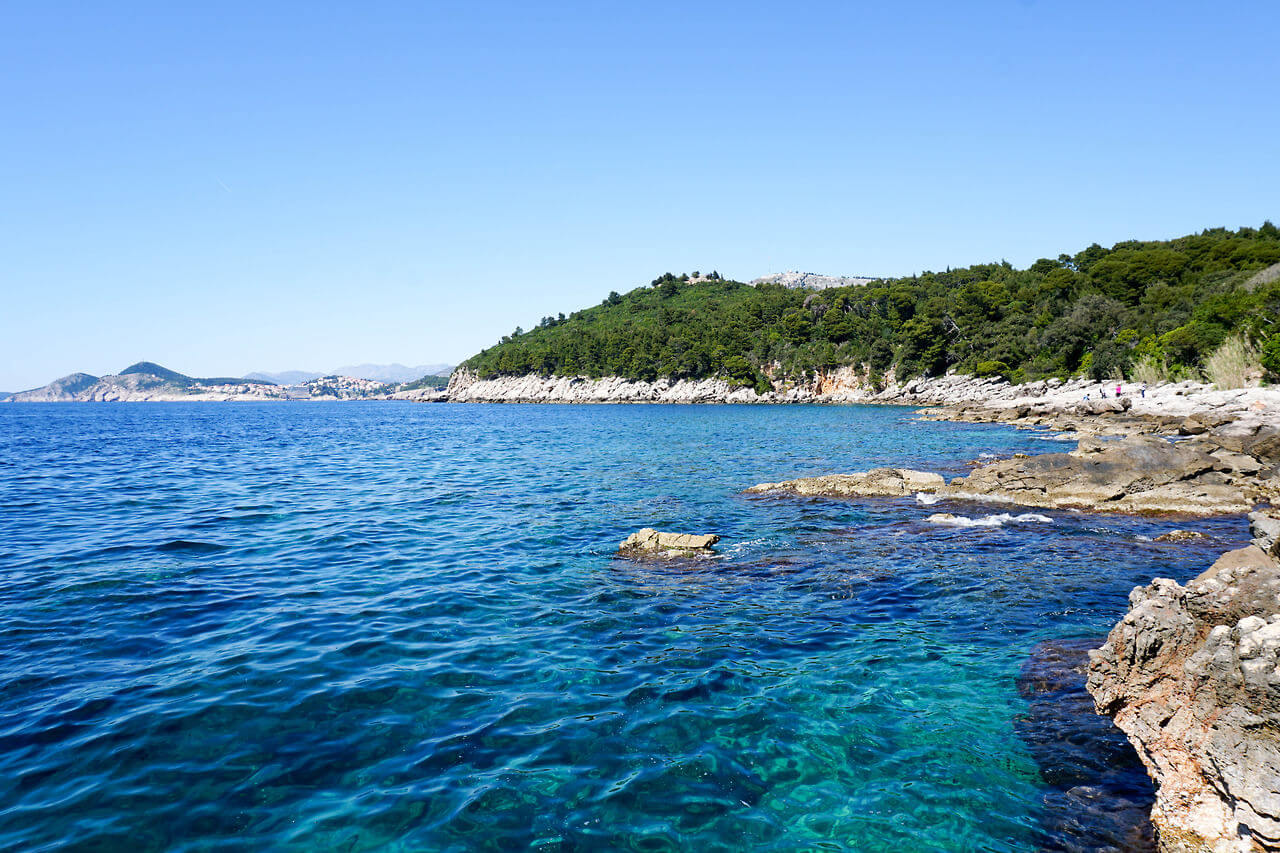 谢谢欣赏
文艺画册旅行PPT
点击此处添加文本信息，具体长短可根据实际需要填写，也可直接将文本复制于此，具体文字大小颜色均可调整。点击此处添加文本信息，具体长短可根据实际需要填写，也可直接将文本复制于此，具体文字大小颜色均可调整。